Wald DS, Bestwick JP
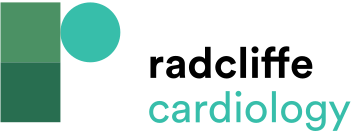 Kaplan–Meier Curves for the Primary Outcome (Composite of Cardiac Death, Non-Fatal Myocardial Infarction or Refractory Angina) in the Preventive Angioplasty in Myocardial Infarction (PRAMI) Trial24
Citation: Interventional Cardiology Review 2015;10(1):32–4
https://doi.org/10.15420/icr.2015.10.1.32
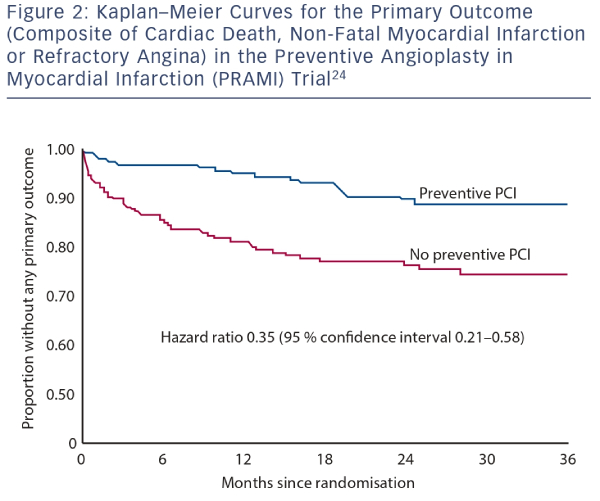